Figure 2. Results from ratings obtained immediately after each scan. A) Perceived intensity and B) perceived ...
Cereb Cortex, Volume 19, Issue 1, January 2009, Pages 66–71, https://doi.org/10.1093/cercor/bhn058
The content of this slide may be subject to copyright: please see the slide notes for details.
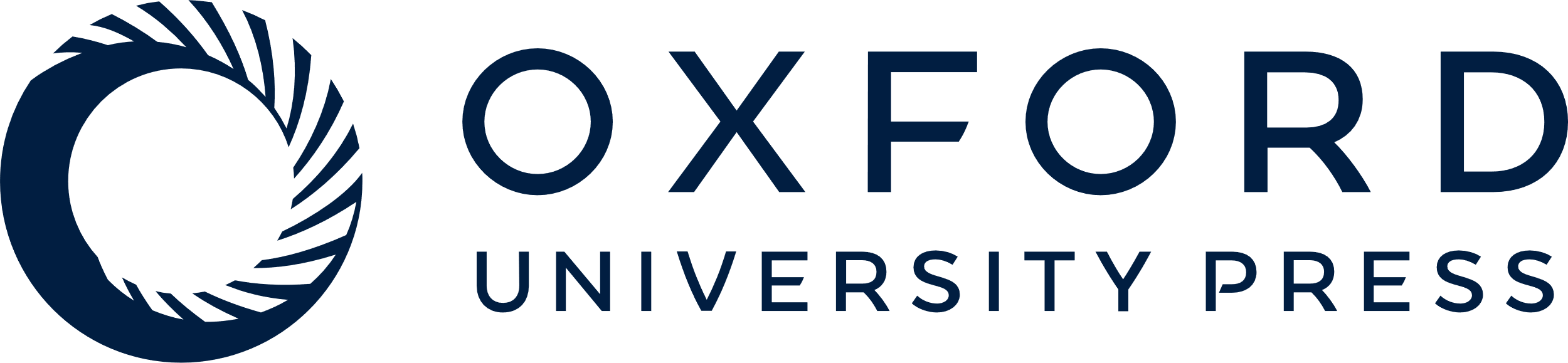 [Speaker Notes: Figure 2. Results from ratings obtained immediately after each scan. A) Perceived intensity and B) perceived pleasantness ratings obtained using 11-point visual analog scale. Error bars denote standard error of the mean.


Unless provided in the caption above, the following copyright applies to the content of this slide: Published by Oxford University Press 2008.]